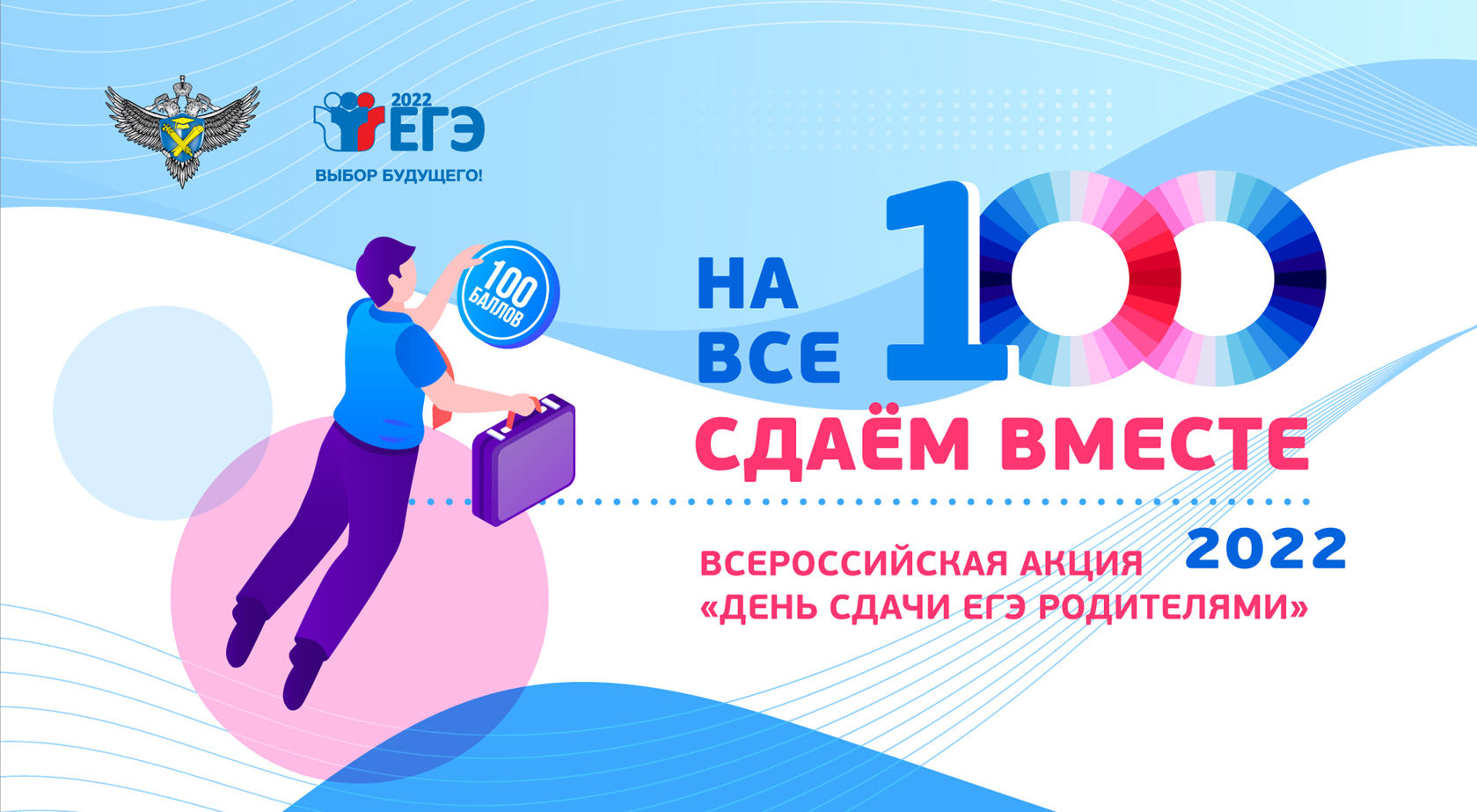 Комитет образования администрации   Сланцевского муниципального  района
Об особенностях проведениягосударственной итоговой аттестации обучающихся в 2022 году
г. Сланцы
24.03.2022
2
Технологии ЕГЭ, используемые  в    ППЭ    № 33
Металлоискатели (стационарный и  ручной);
Система видеонаблюдения   онлайн в  аудиториях и   штабе ;
Передача   экзаменационных материалов в  ППЭ с  использованием  сети   Интернет;
 Печать  экзаменационных  материалов  в аудитории в присутствии  участников  ЕГЭ;
Сканирование   экзаменационных   материалов  в   аудитории;
 Передача    скан-копий   экзаменационных материалов  с  использованием  сети   Интернет  в день проведения  экзамена;
  Подавители  сигналов  мобильной  связи;
Автономный   источник  электропитания
Соблюдение санитарно-эпидемиологических требований в  ППЭ
- уборка помещений с применением дезинфицирующих средств;
вход в ППЭ  и  в аудитории по графику  с соблюдением дистанции 1,5 метра.
 «входной фильтр» для всех – и участников ЕГЭ, и работников  ППЭ – с проведением бесконтактной термометрии. 
при проведении экзамена - зигзагообразная рассадка участников ЕГЭ с учётом соблюдения дистанции 1.5 метра между рабочими столами.
дозаторы с антисептическим средством для обработки рук, 
-использование работниками ППЭ средств индивидуальной защиты,
100%  оснащение  помещений  ППЭ   рециркуляторами;
 организация питьевого режима через установки с дозированным розливом воды
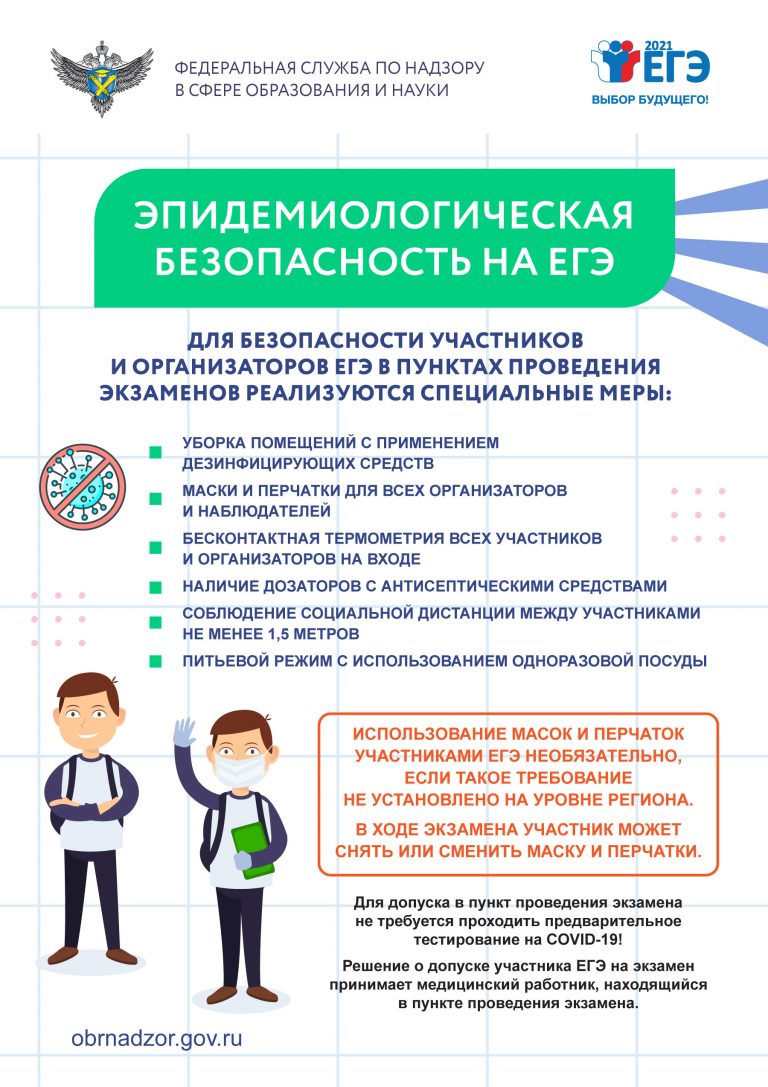 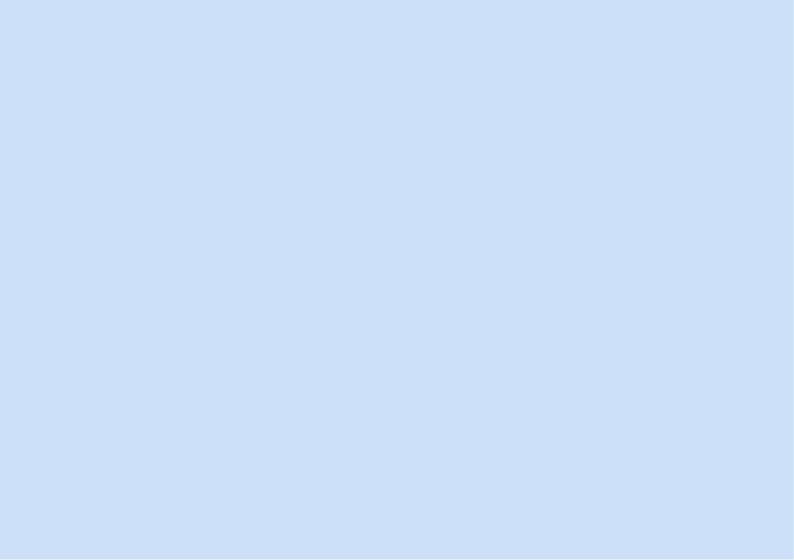 Особенности проведения ГИА-11 в 2022 году
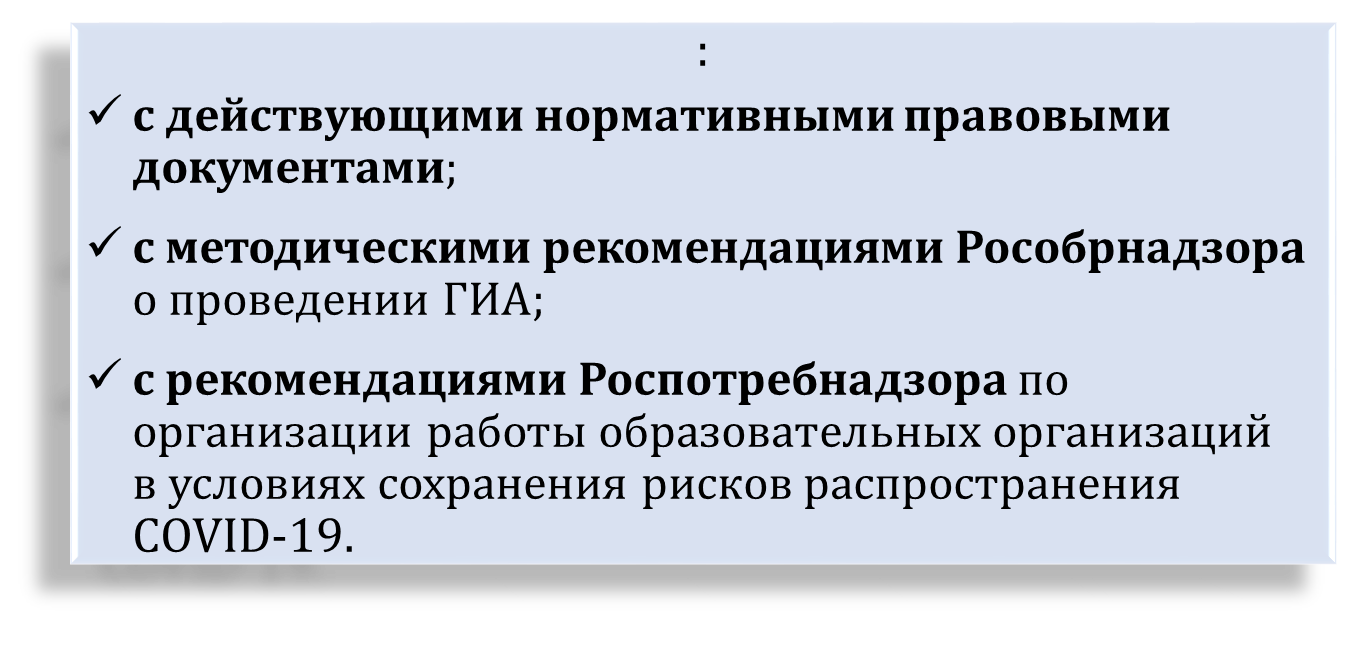 6
Документы  по  регламентации ГИА  -11  на  сайте  Рособрнадзора
https://obrnadzor.gov.ru/gia/gia-11/dokumenty/
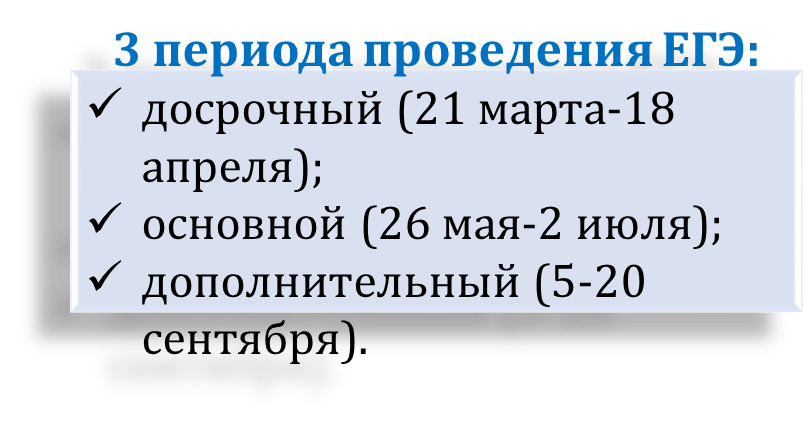 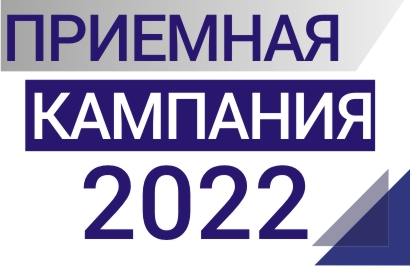 https://xn----7sbbi4acsqbibbdojqr6o.xn--p1ai/
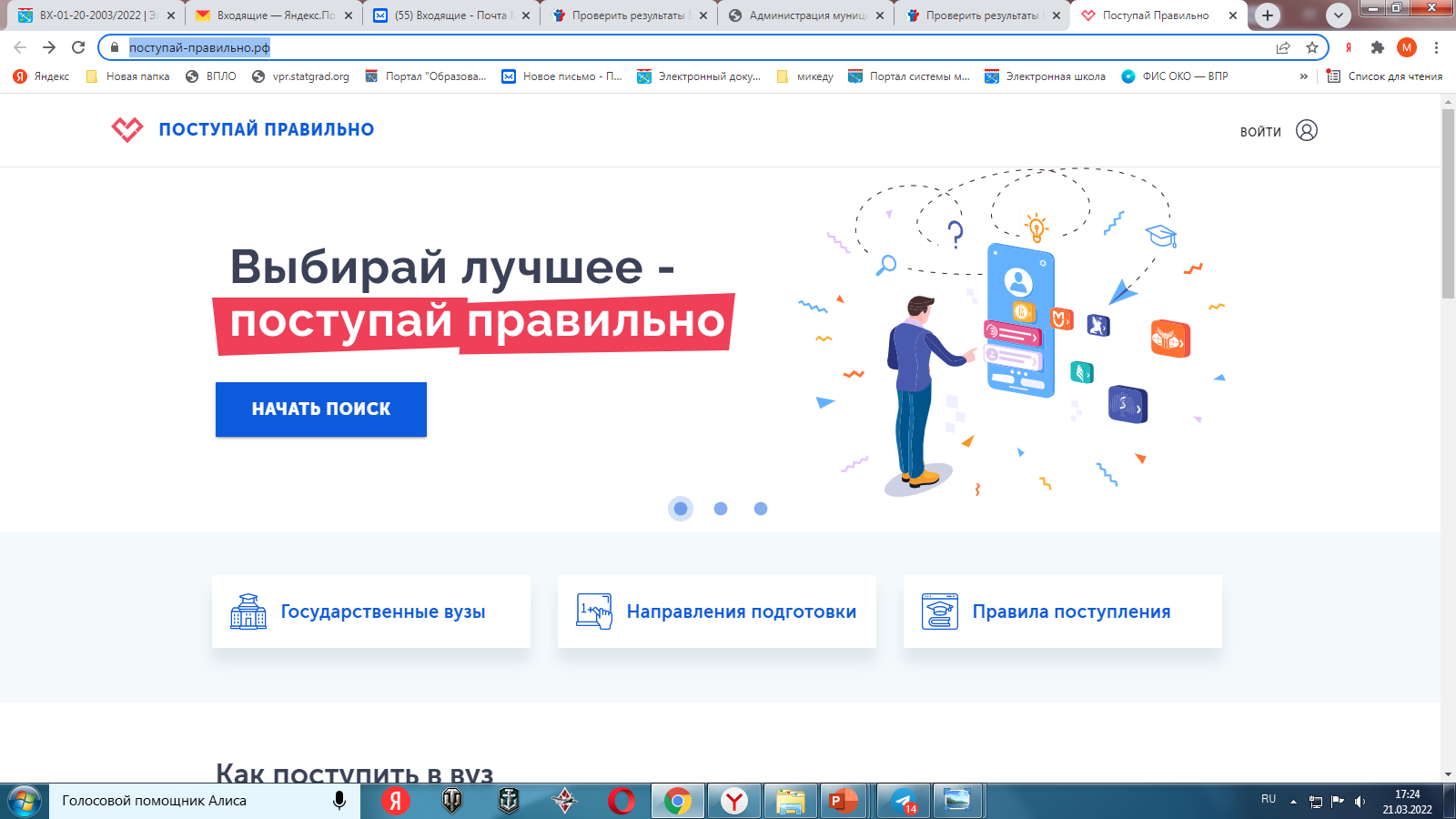 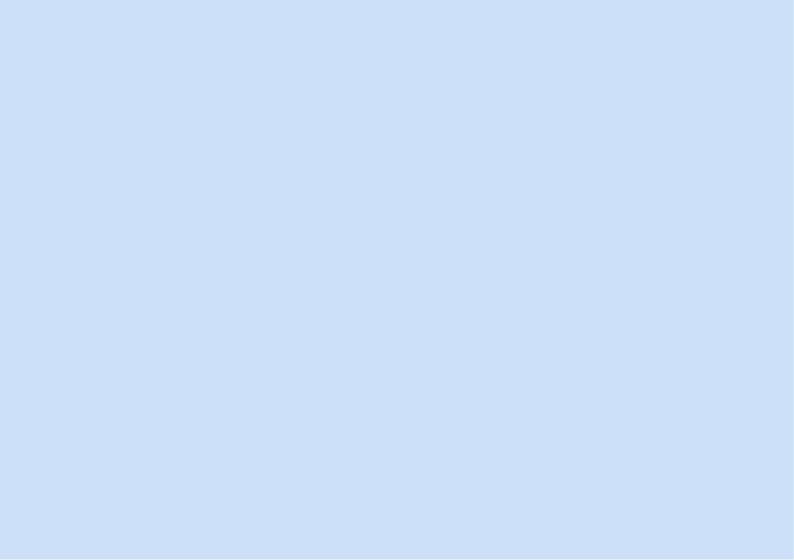 Особенности проведения ГИА-11 в 2022 году
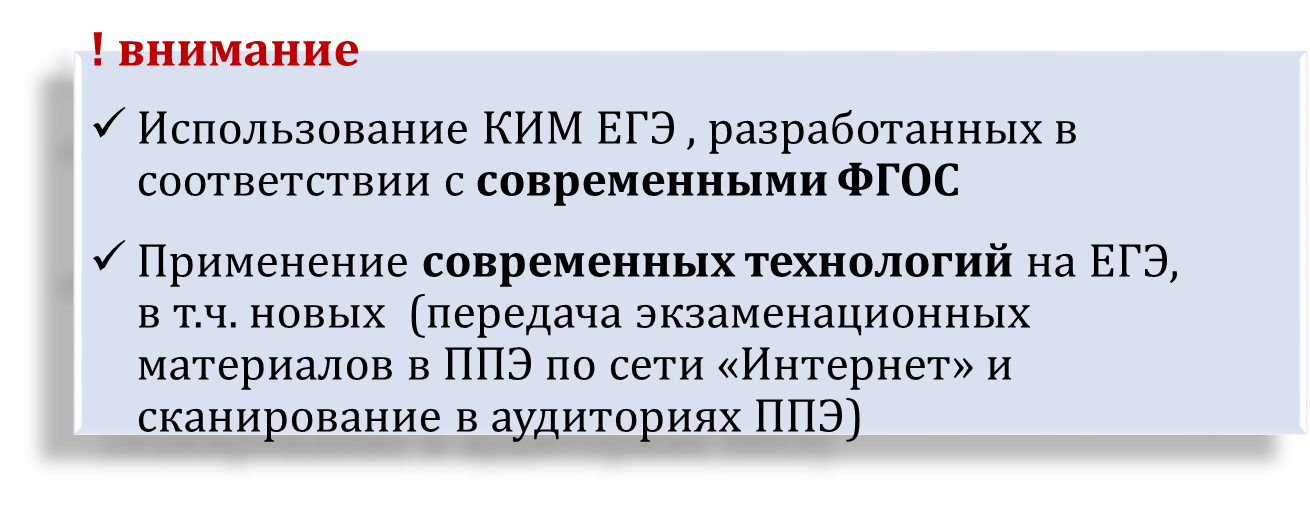 9
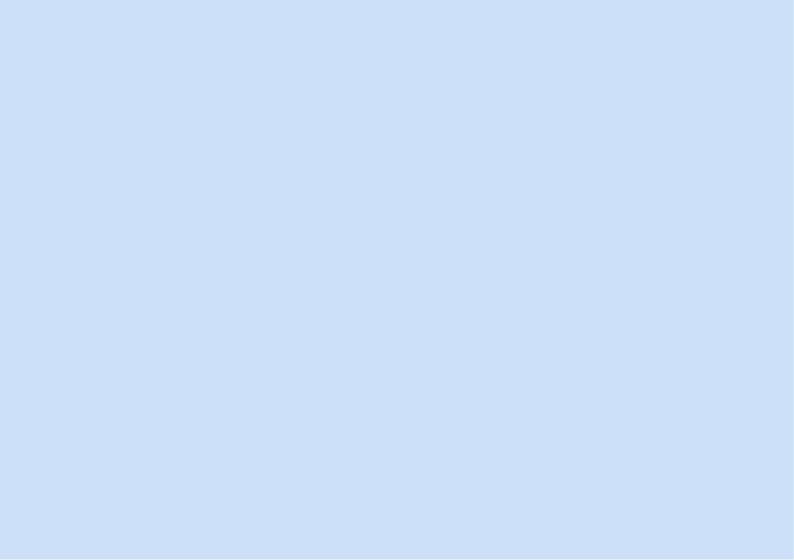 Особенности проведения ГИА-11 в 2022 году
«Во всех учебных предметах планируется изменение шкалы перевода первичных баллов ЕГЭ в тестовые баллы на основе реальных результатов экзамена 2022 года для обеспечения сопоставимости ЕГЭ 2022 года с экзаменами прошлых лет.»
Изменения в КИМ ЕГЭ 2022 года – документ размещён на  сайте  ФИПИ http://doc.fipi.ru/ege/demoversii-specifikacii-kodifikatory/2022/izm_ege_2022.pdf
10
Результаты  пробных экзаменов
https://www.youtube.com/channel/UCxuyupc2NXo3U_DHyZ0IxeQ?view_as=subscriber
Ресурсы  для  подготовки  к  ЕГЭ
Сайт ФИПИ http://fipi.ru/ege 
Сайт Рособрнадзора https://obrnadzor.gov.ru/navigator-gia/materialy-dlya-podgotovki-k-ege/ 

Ютуб-канал  Рособрнадзора  https://www.youtube.com/channel/UCxuyupc2NXo3U_DHyZ0IxeQ?view_as=subscriber
Когда какая-нибудь кошка идёт по забору, собака Жучка, живущая в будке возле дома, обязательно лает.
 
 
Выберите все утверждения, которые верны

 при приведённом условии

 

1.Если Жучка не лает, значит, по забору идёт кошка.⋅


2.Если Жучка молчит, значит, кошка по забору не идёт.⋅


3.Если по забору идёт сиамская кошка, Жучка не лает.⋅


4.Если по забору пойдёт кошка Муся, Жучка будет лаять.
Горячая    линия    по  вопросам   ГИА  - 21661
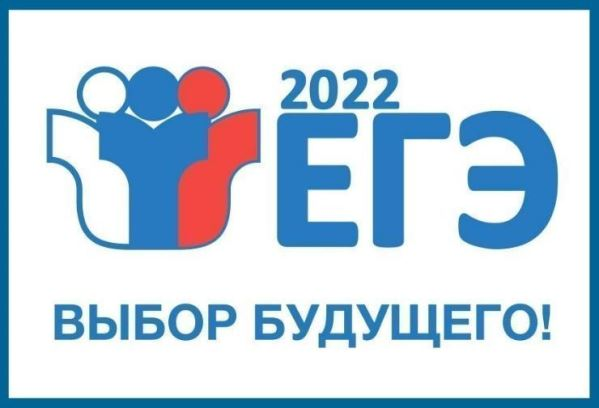